SEENTE ELUVIIS
Koostas: Leelo Lusik
Are PK
2012
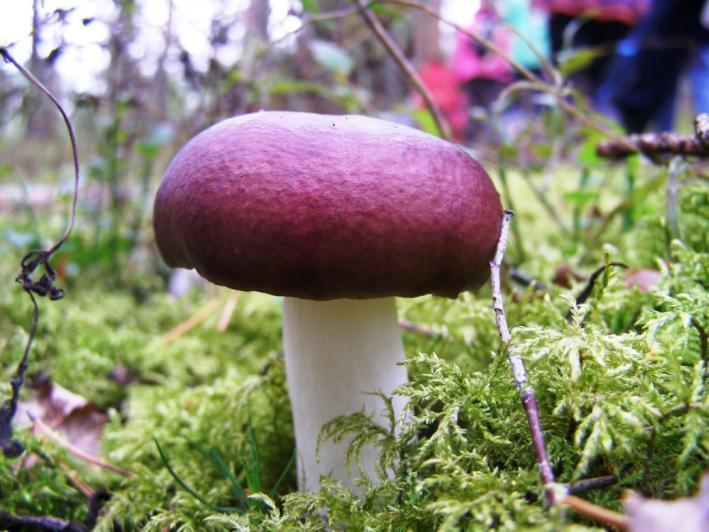 Kõik seened toituvad valmis orgaanilisest ainest
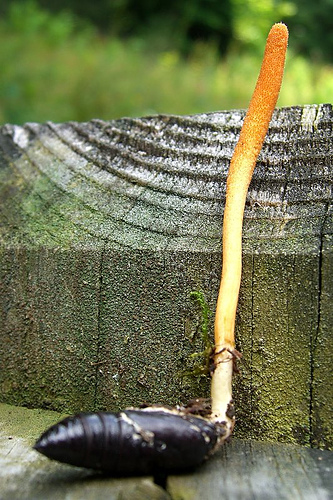 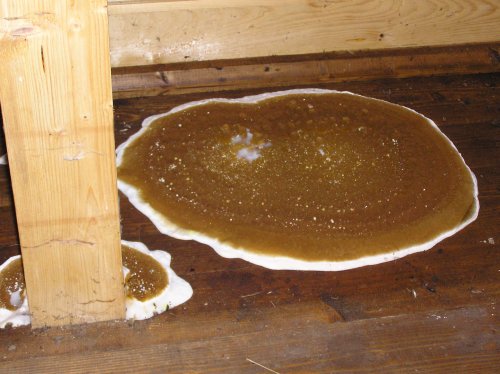 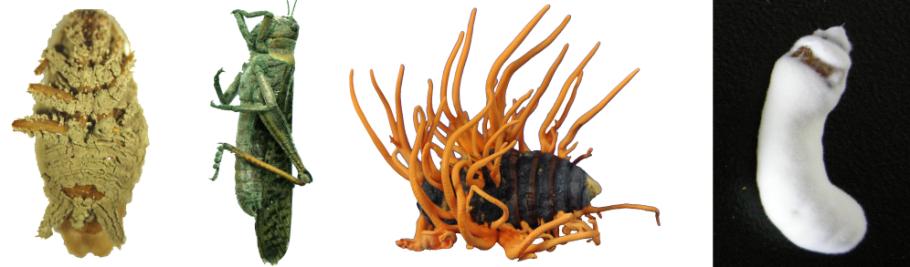 Seened on looduses peamised lagundajad
Seened eritavad lagundavaid aineid keskkonda, kus need lagundavad surnud taimede, loomade jt. kudesid lihtsamateks orgaanilisteks ja anorgaanilisteks ühenditeks
Seened suudavad lagundada nii kitiini, tselluloosi, kui puitainet
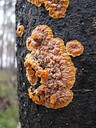 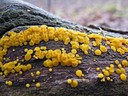 Sümbioosis elavad seened
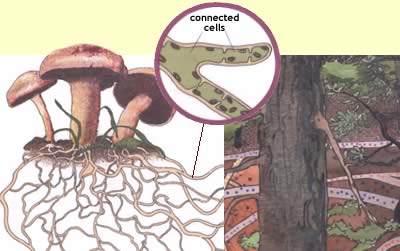 Sümbioos on kahe organismi kooselu, mis on kasulik mõlemale poolele
Mükoriisa ehk seenjuur on sümbioos seene ja taime juure vahel
Sellega suureneb taime juurte imav pind
Mükoriisa on omane ~90% maismaataimedest
Sümbioos seente ja loomade vahel
Algelised seened elavad mäletsejaliste vatsas, aidates lagundada tselluloosi
Sümbioos sipelgatega – toidavad seent ja söövad seeneniidistikku
Sümbioos üraskite ja seente vahel – levitavad ja söövad
Taimede parasiidid
Taimede seenhaigused vähendavad saaki, rikuvad taimede välimust, kahjustavad puid ja tekitavad sellega kahju majandusele
Jahukasteseened
Lehtede ja viljade mädanik
Roosteseened
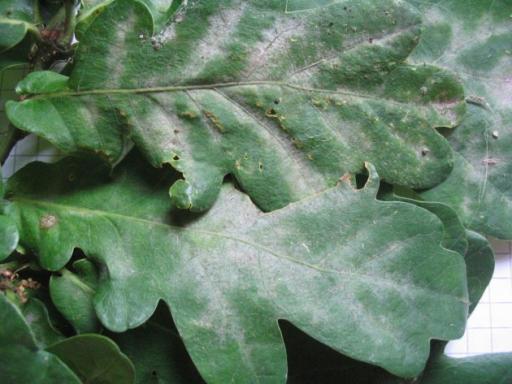 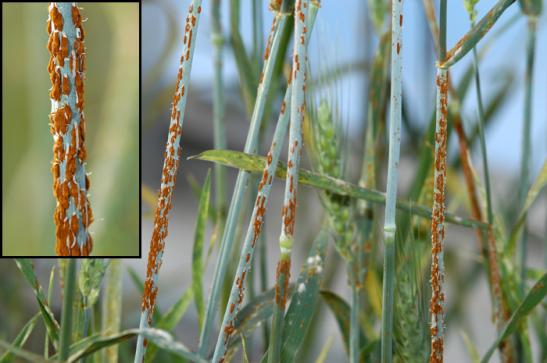 Puude parasiidid
Enamik parasiitseeni elab suurema osa elust nii, et ei põhjusta peremehele haigust
Kui puu vastupanuvõime väheneb võib seen puud rünnata – puu haigestub ja hukkub.
Selline toitumisstrateegia on paljudel torikseentel
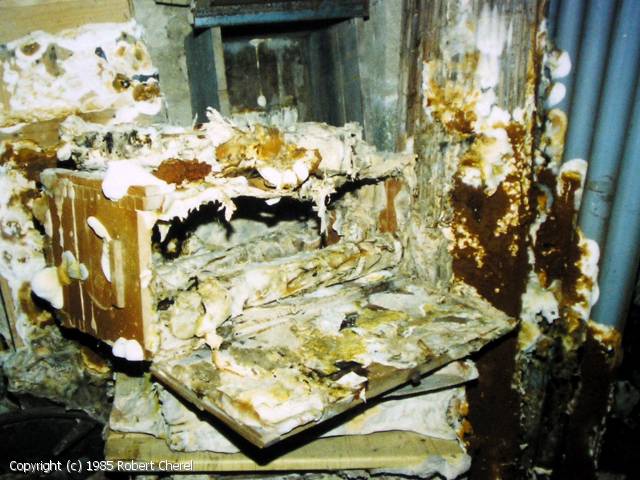 Inimeste ja loomade parasiidid
Inimesi ja loomi nõrgestavad seenhaigused siis, kui organismi vastupanuvõime on nõrgenenud
Suuõõnes pärmseened (soor)
Nahal võivad tekkida nahaseenhaigused
Kõõmaseen peanahal
“Kassihaigus”
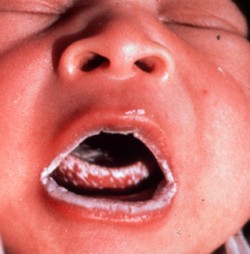 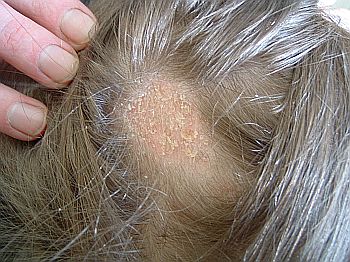 Kasutatud allikad
http://www.biology.ed.ac.uk/archive/jdeacon/mrhizas/ecto1.jpg
http://www.botany.ut.ee/BOI_tudengile/Mykoloogia/PIlt_7_new.jpg
http://www.botany.ut.ee/BOI_tudengile/Mykoloogia/Pilt_12_new.jpg
http://www.mycodb.fr/photos/Serpula_lacrymans_1985_rc_1.jpg
http://www.hkhk.edu.ee/puuseened/P4173351.JPG
http://www.hkhk.edu.ee/puuseened/P4173340.JPG
http://archives.microbeworld.org/images/meetmicros/fungi/mush_illus.jpg
http://vana.emu.ee/vvfiles/3/3b588fef7f1b81fd97acf83ff3aaf479.jpg
http://s.ohtuleht.ee/multimedia/images/000015/9FC6CD16-341A-4A37-9FA9-4BD316471C35.jpg
http://static3.nagi.ee/i/p/792/58/198146515c4b7c_t.jpg
http://static3.nagi.ee/i/p/788/31/197079613e4acd_t.jpg
http://farm2.static.flickr.com/1323/1031580415_0d9c932bf1.jpg
http://sippe.ac.cn/wangcs/index_files/Insect_fungi.jpg
http://y.delfi.ee/norm/129929/9570125_zZBeNm.jpeg
http://www.ars.usda.gov/images/docs/9910_10104/stemrust_inset.jpg
http://herome.cma.ee/pics/main/16p_jalaseen_113623.jpg
http://herome.cma.ee/pics/main/16p_jalaseen_113623.jpg
http://detskechoroby.rodinka.sk/uploads/pics/soor.jpg
Toom, M; Tedersoo, L. Relve, K. Bioloogia õpik 8.klassile I osa. Avita 2012